HGTD Patch/Filter Panels
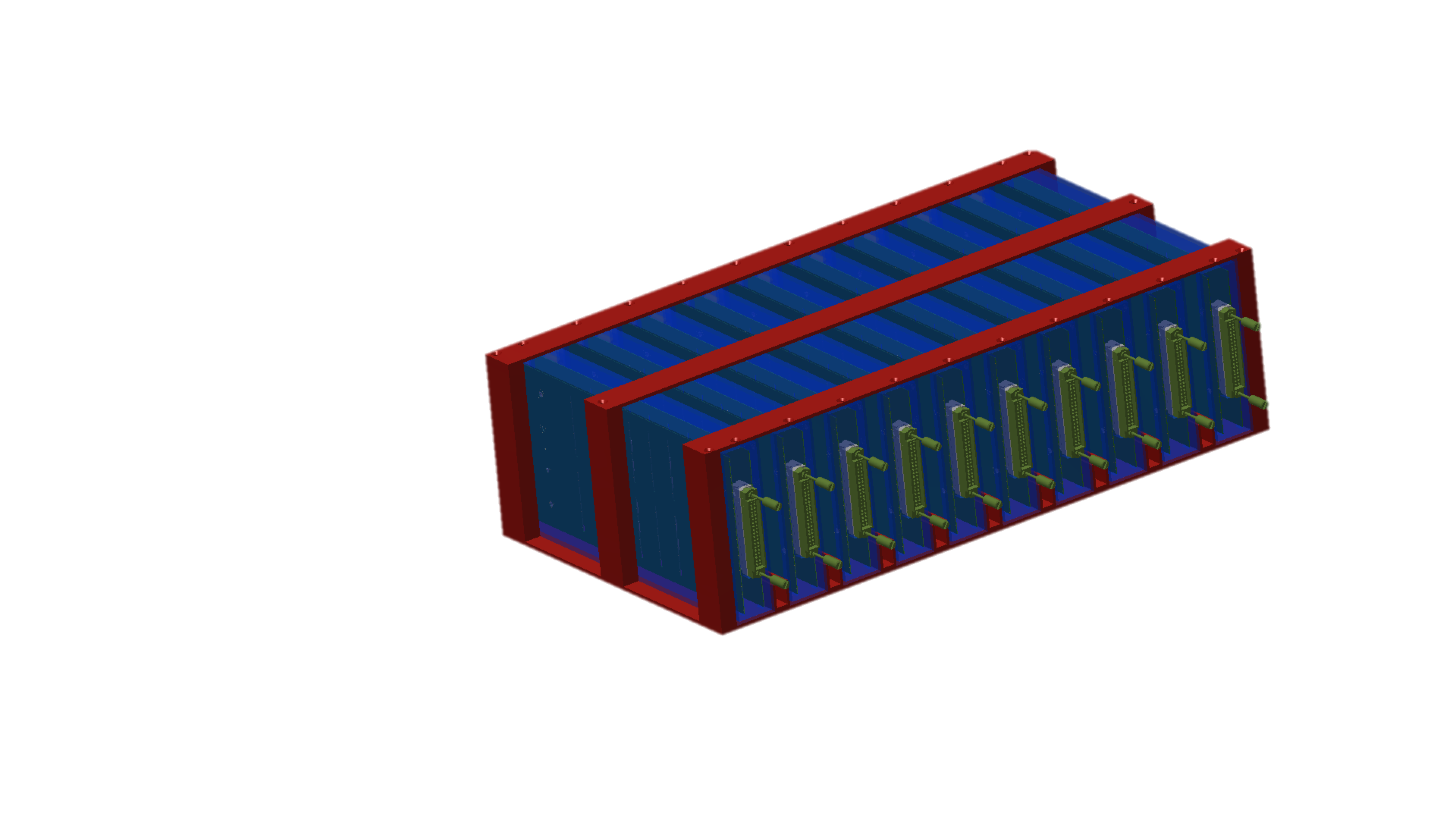 Luis Lopes, Orlando Cunha, Ricardo Gonçalo
LIP - Portugal
16 Patch Panel boxes

Routing of HV channels from sources to detector

Filtering AC noise

Proposed design shown in next few slides
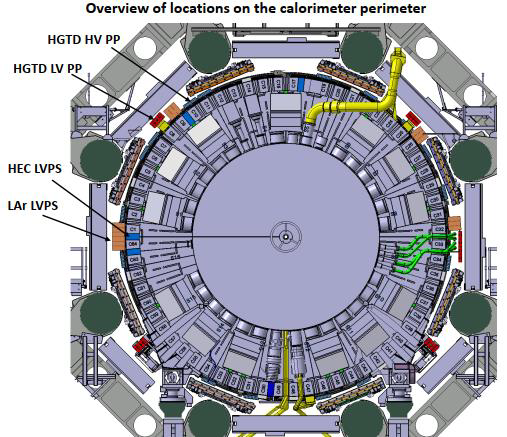 Modular box
Dimensions:  360 x 195 x 104 mm3                     Weight: 7.5 kg (final around 10 kg)
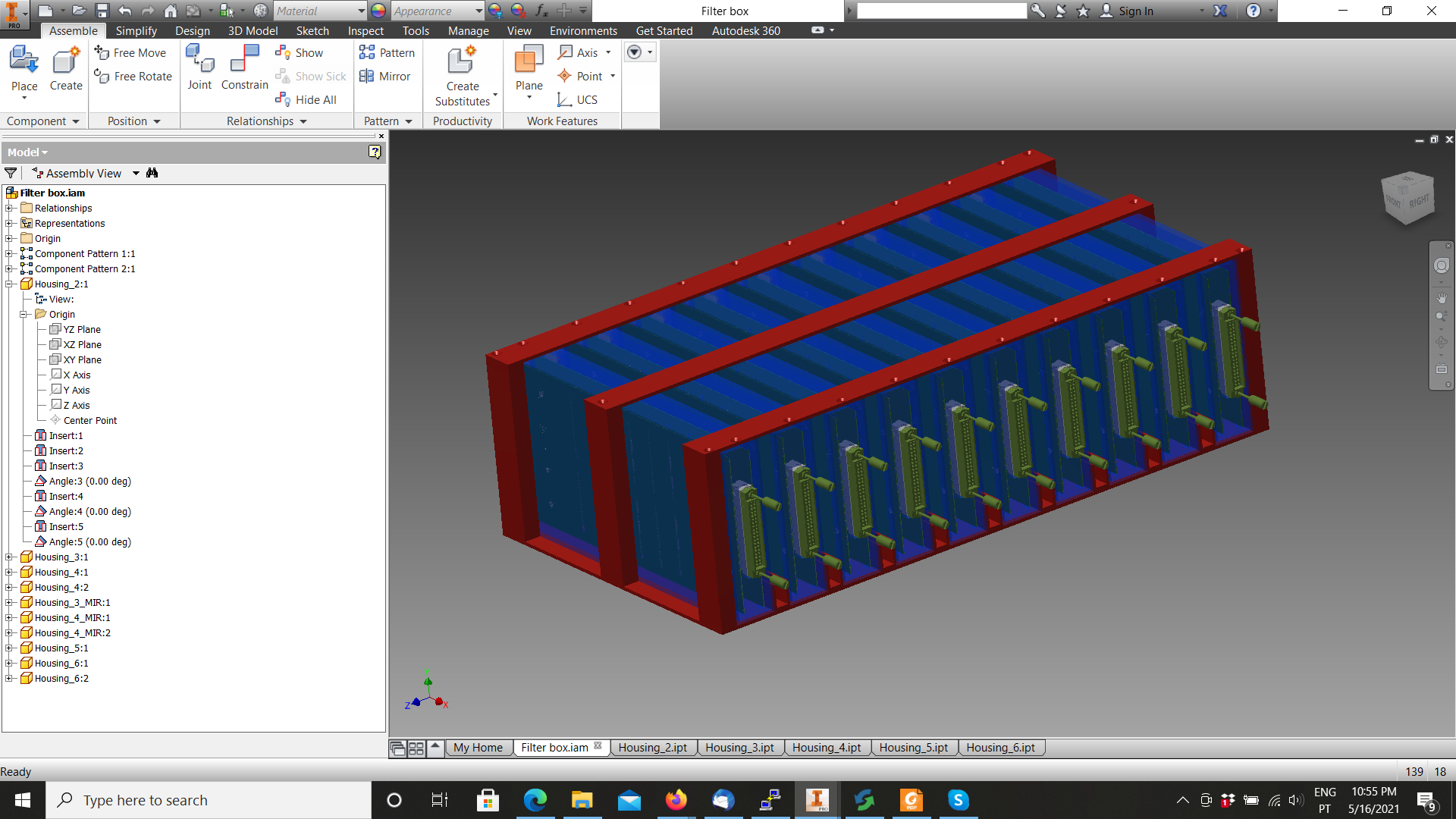 56 wires in (28 pairs) 
For insulation: male pins on USA15 side; female plugs on sensor side
PCB with filters
14 RC-RC filters per PCB – 28 per module / Wire routing from connector to filter
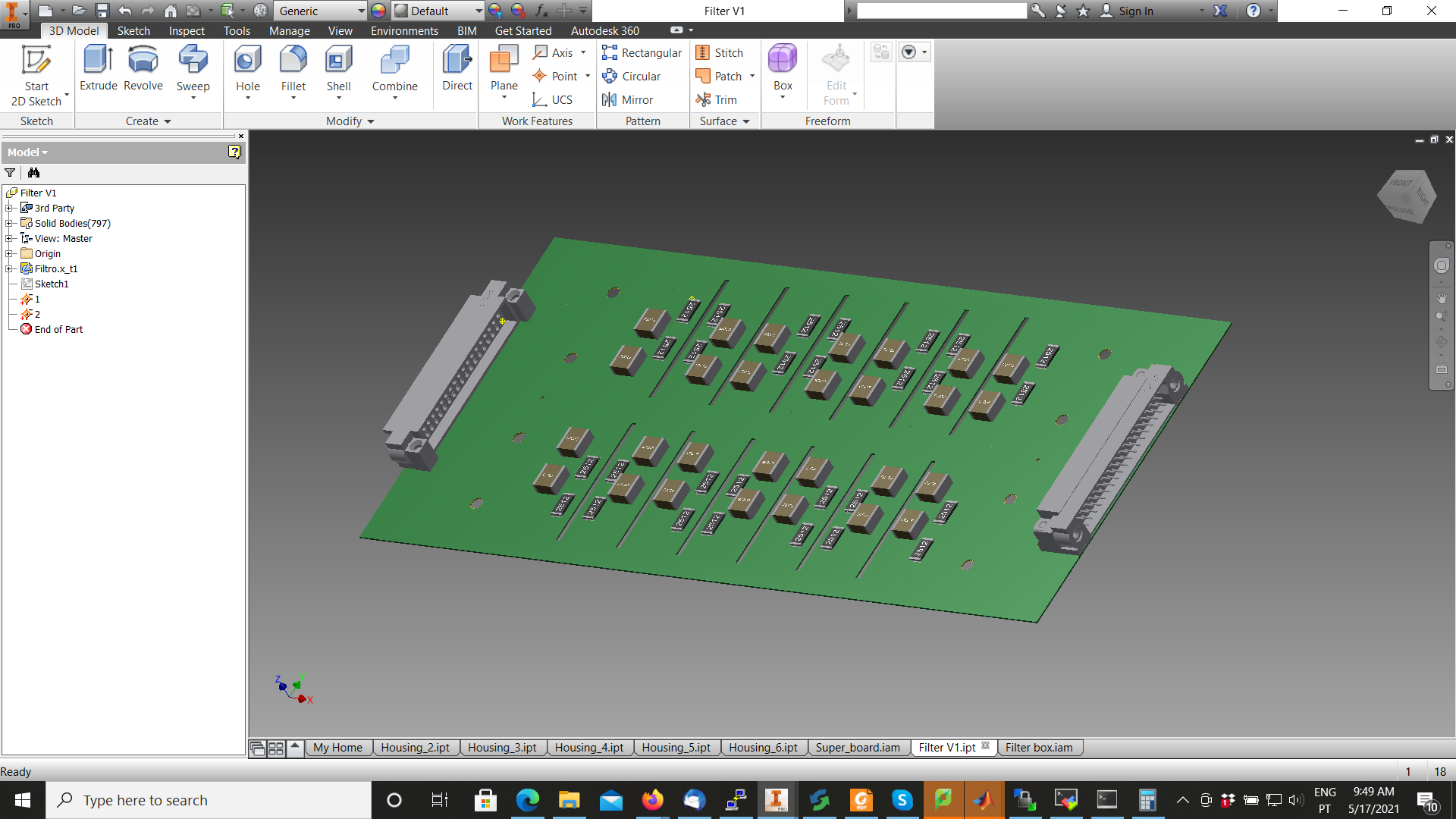 Patching options:
56 wires in (28 pairs) – 56 wires out (28 pairs)
48 wires in (24 pairs) – 56 wires out (28 pairs)
Filter module
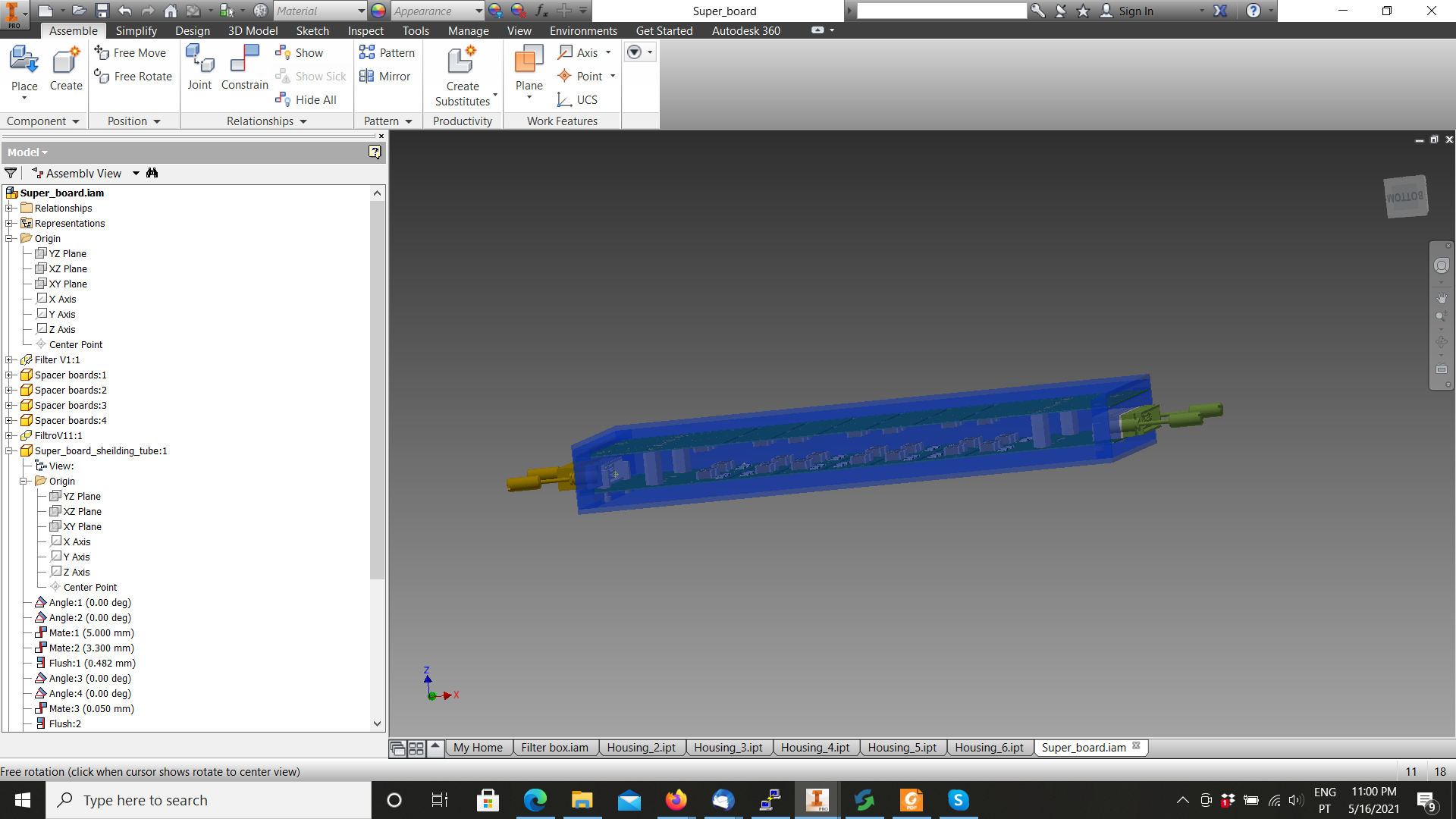 Initial idea: two PCBs per module with filters
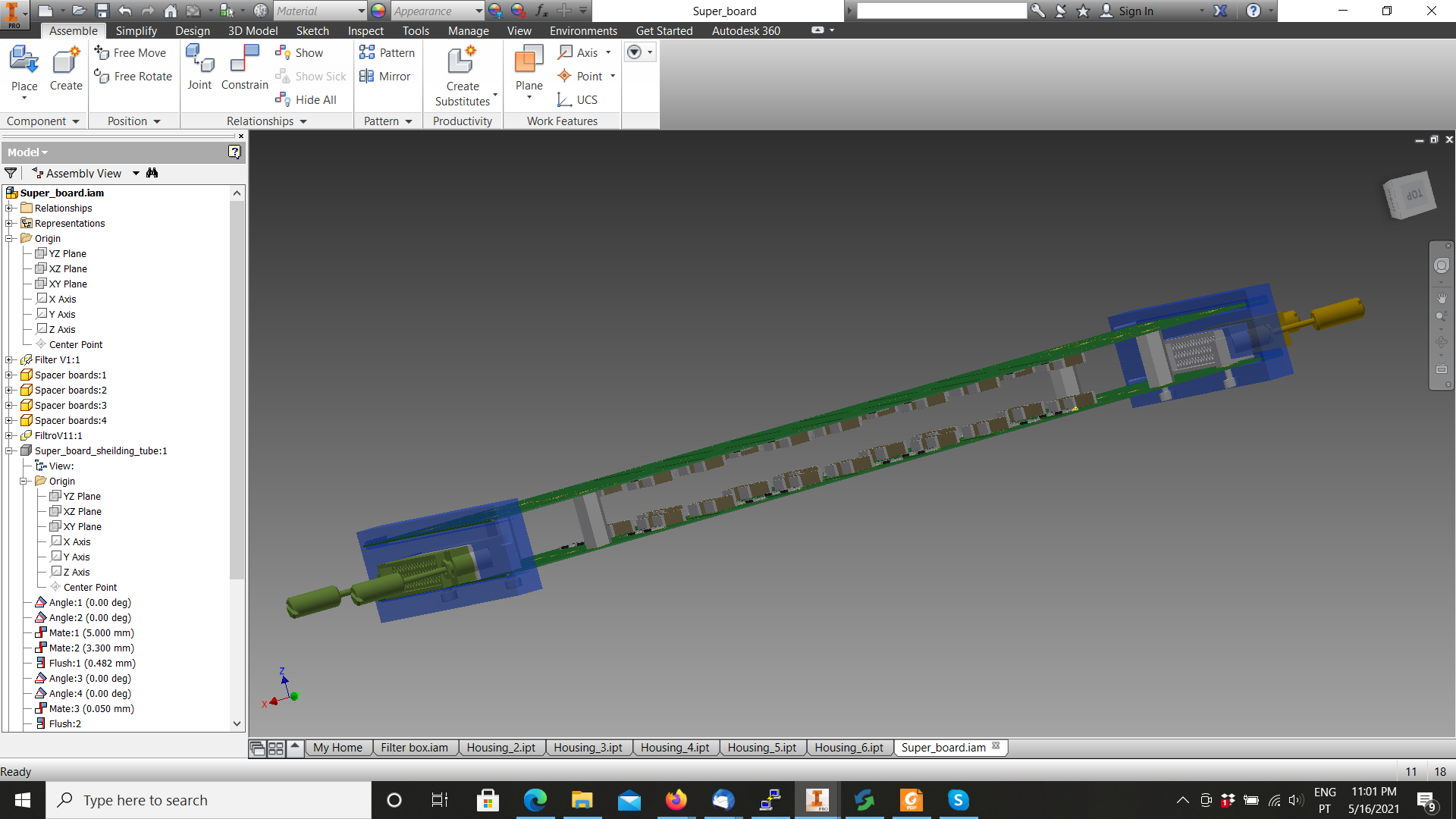 Filter module
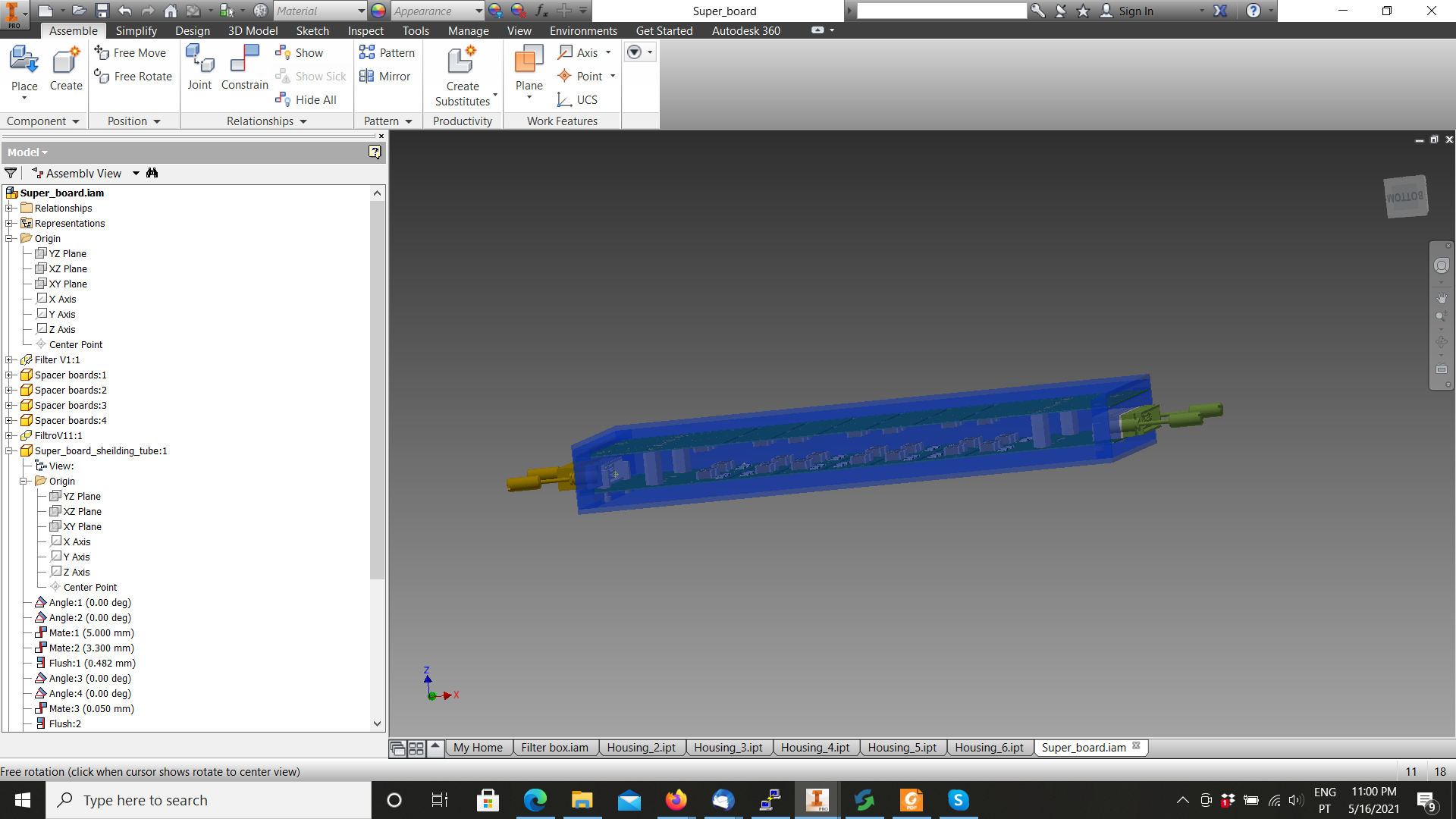 Mechanically independent and insulated modules
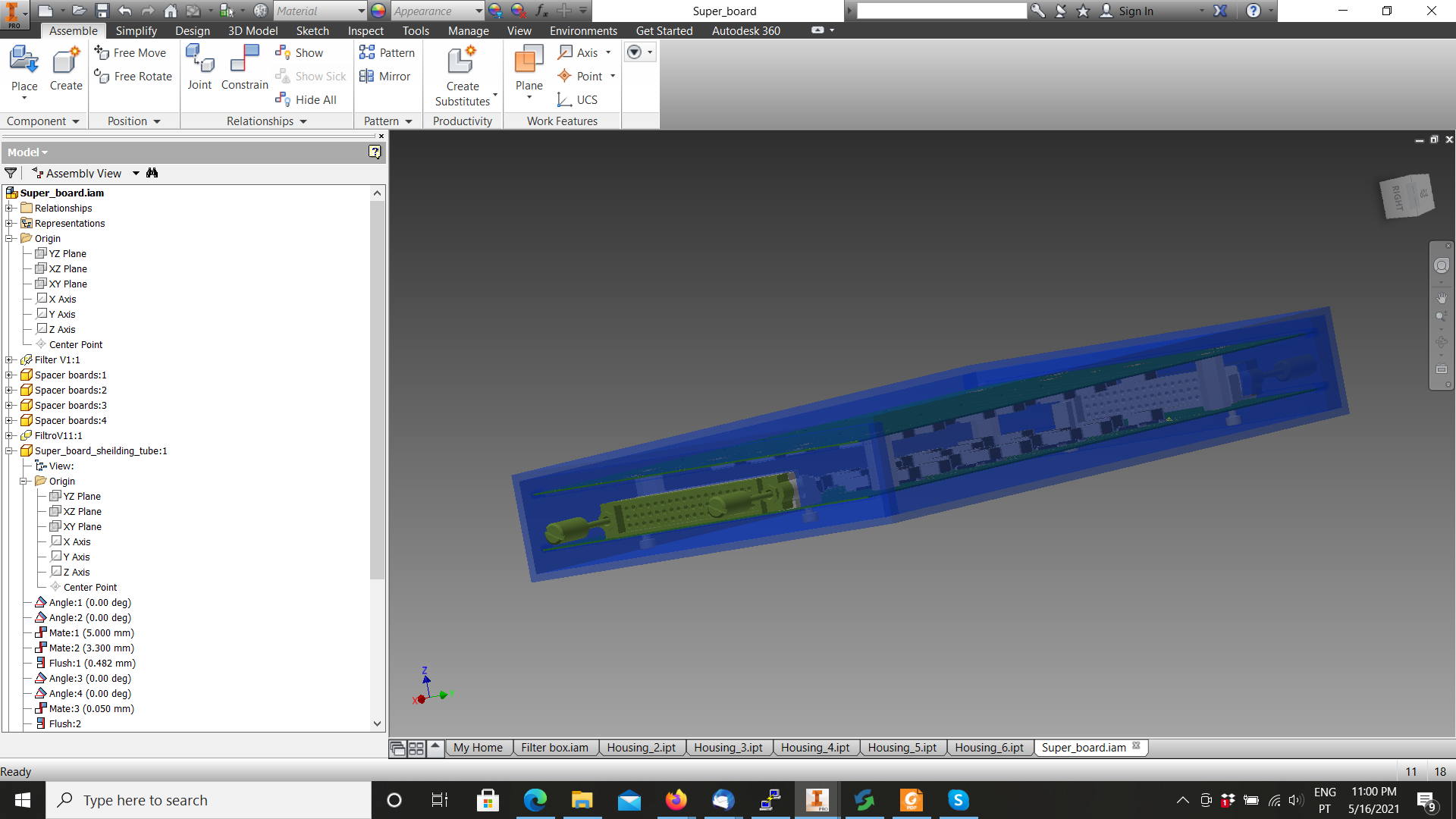 Status of development
Preparing to build initial “Prototype 0” 
Will produce 2 equipped boards for basic tests of insulation, mechanics, grounding, noise before end July
I.e. 2 × 14 RC-RC filters mounted 1/RC = 450 Hz
Initial guess (to be corrected): R = 100 kΩ; C = 22 nF 
To be replaced with final values later
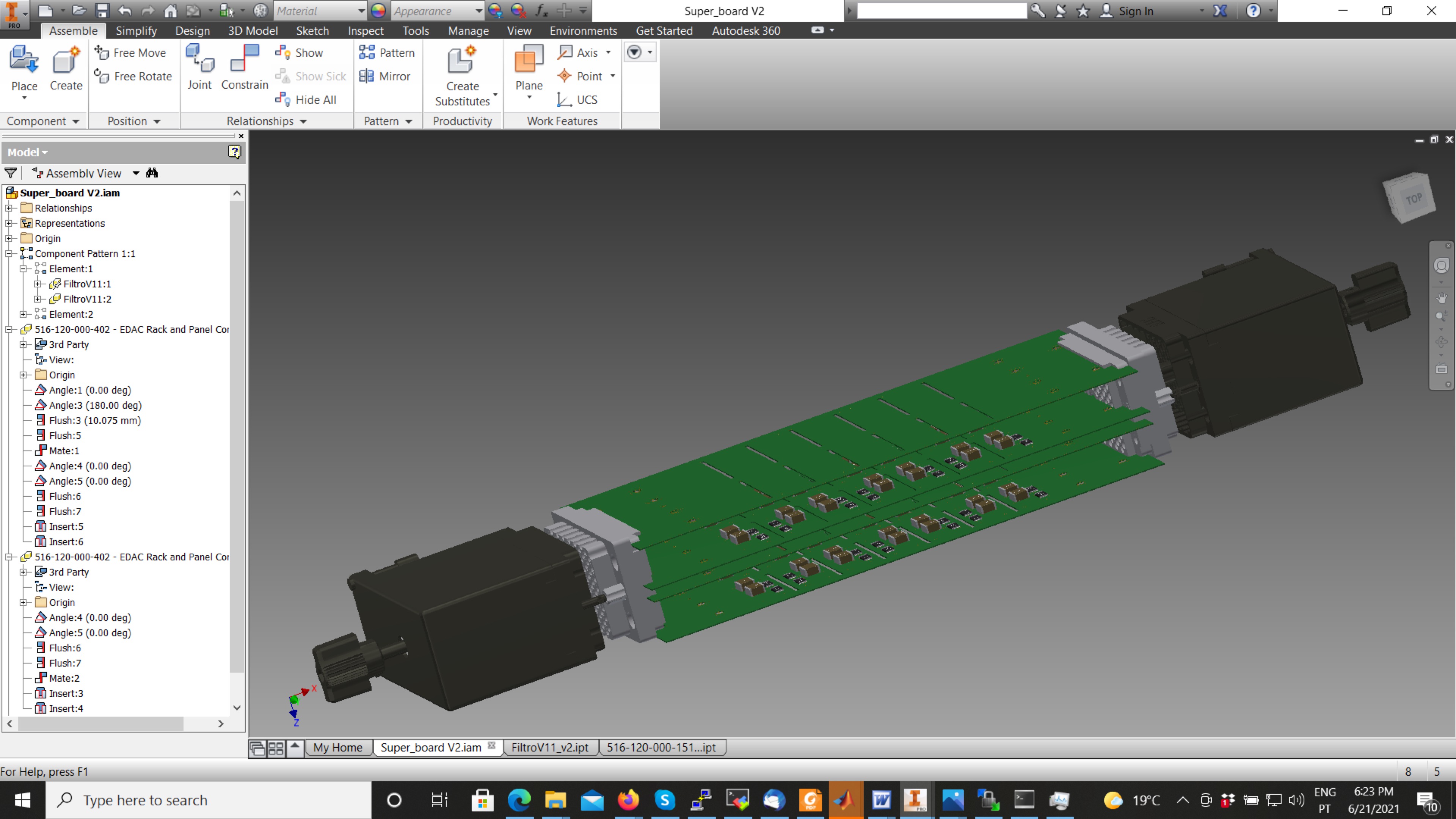 Connectors
Found potentially interesting connectors from Farnell:
http://www.farnell.com/datasheets/2916873.pdf 
Unit price (120 pins, small quant.): 53 € plug; 45 € pins; 26 € connector
To be used for this prototype and replaced later
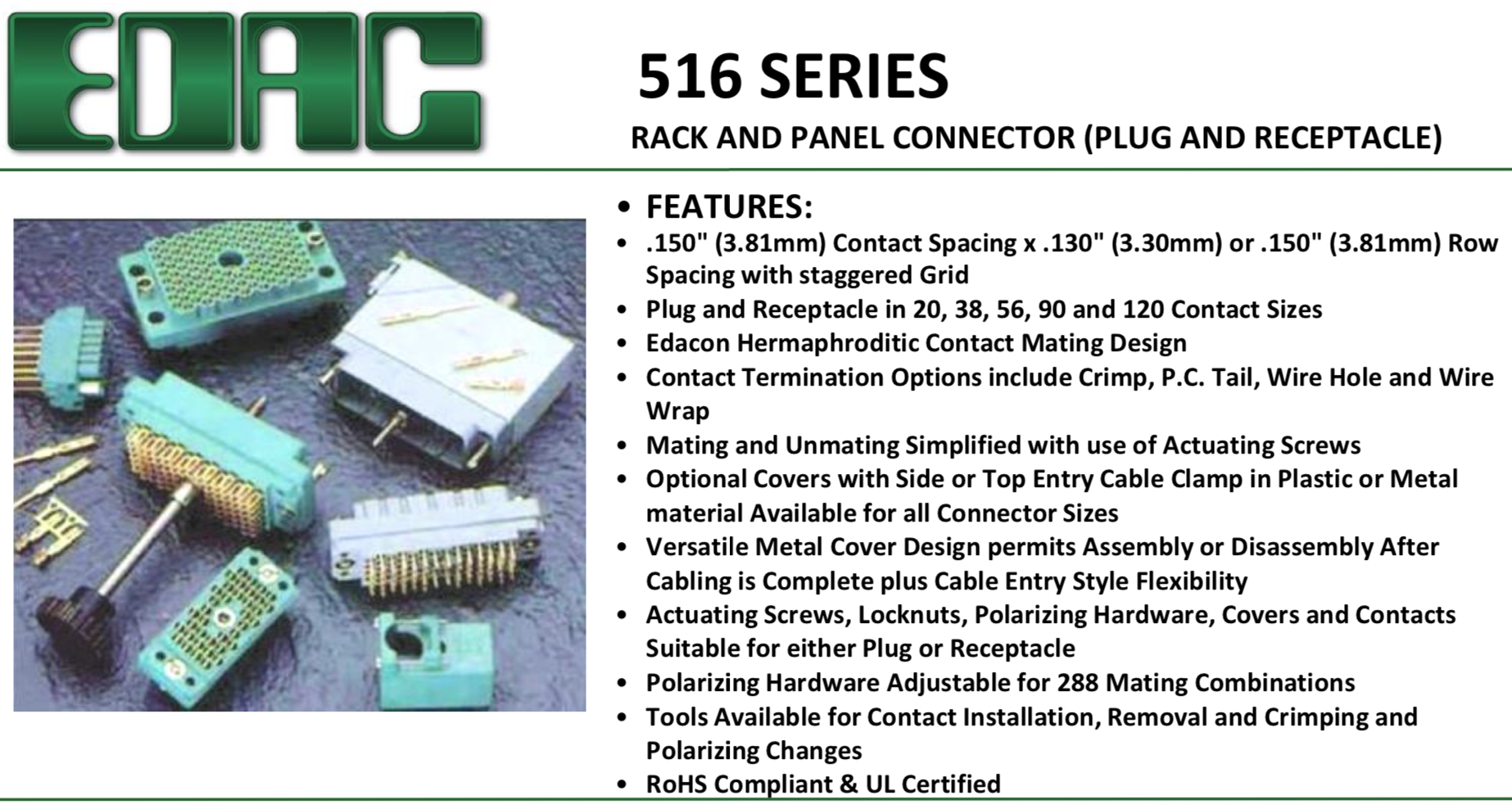 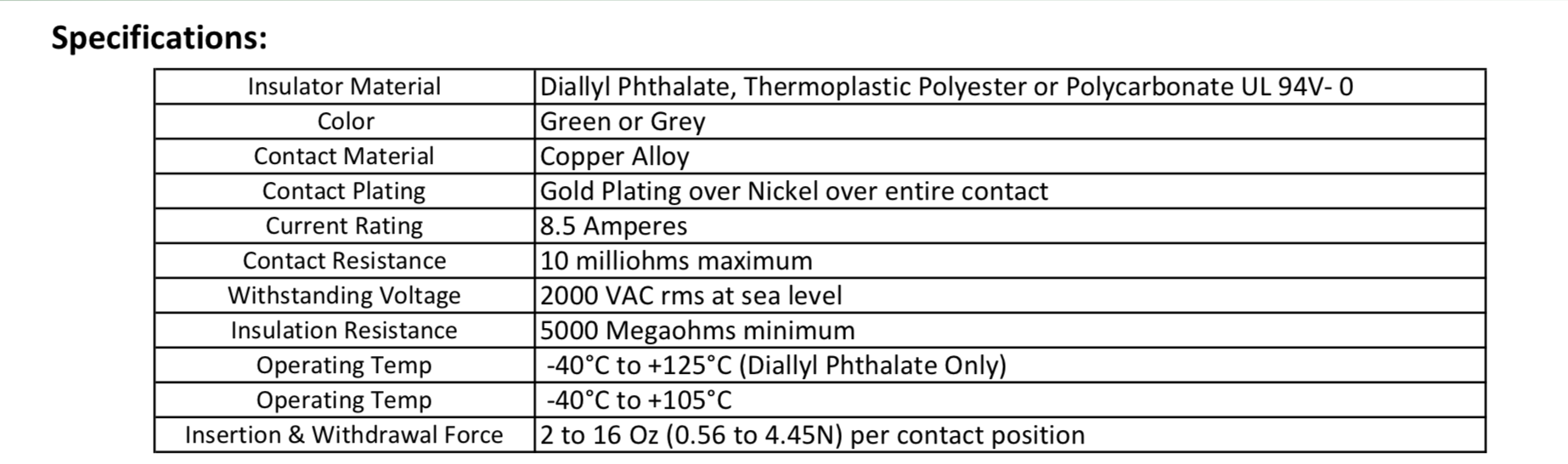